Презентация на тему :
«Тайга»
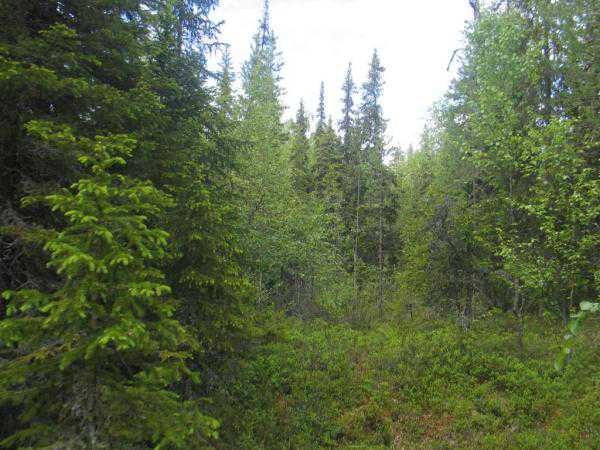 тайга - это густой лес.
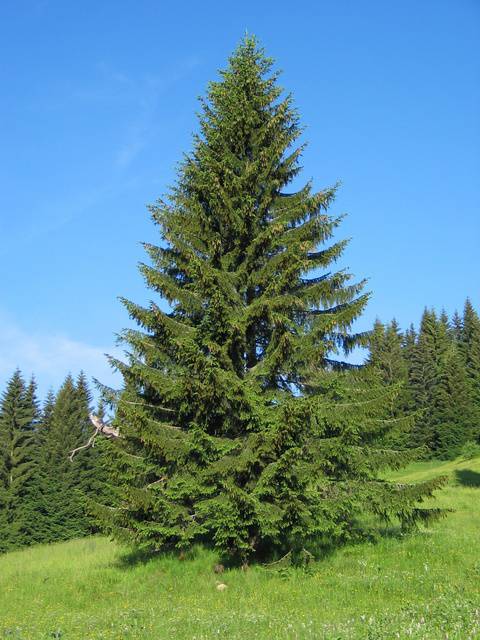 Ель
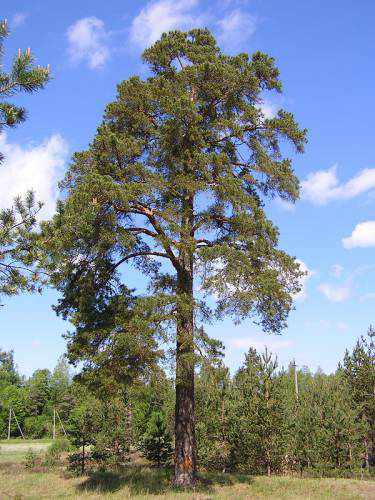 сосна
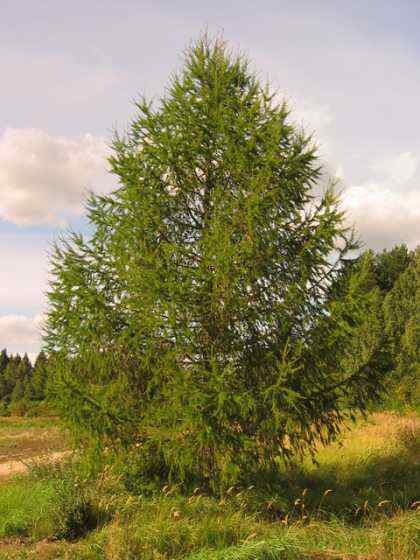 лиственница
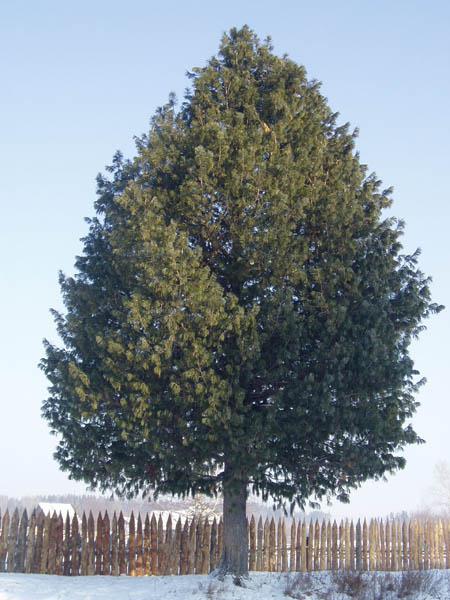 кедр
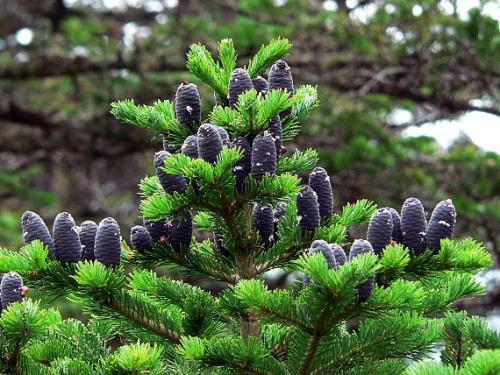 пихта
на юге тайги растут лиственные деревья:
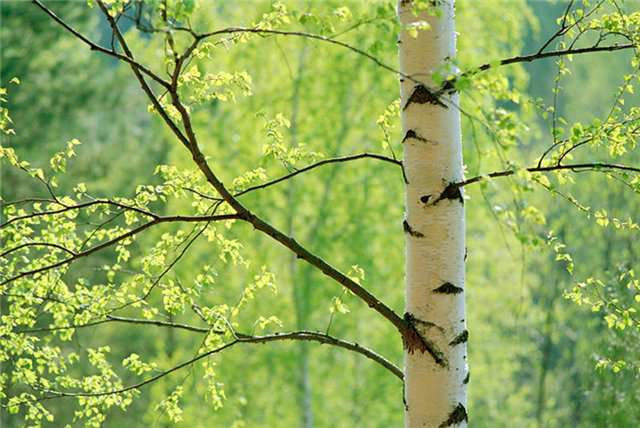 береза
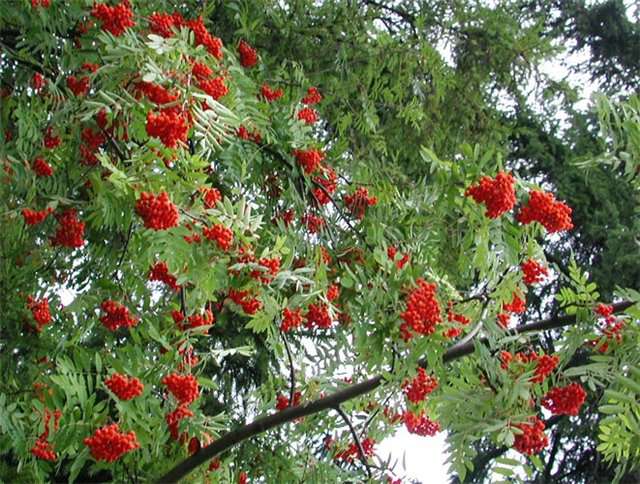 рябина
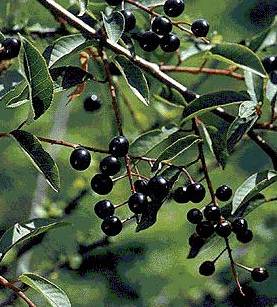 черёмуха
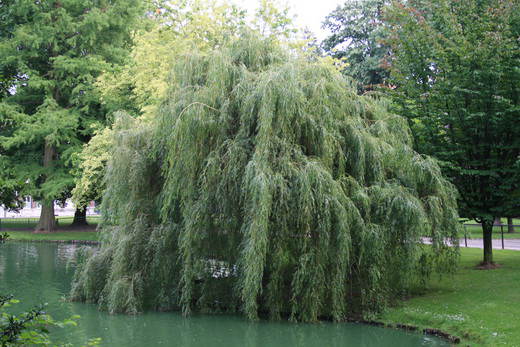 ива
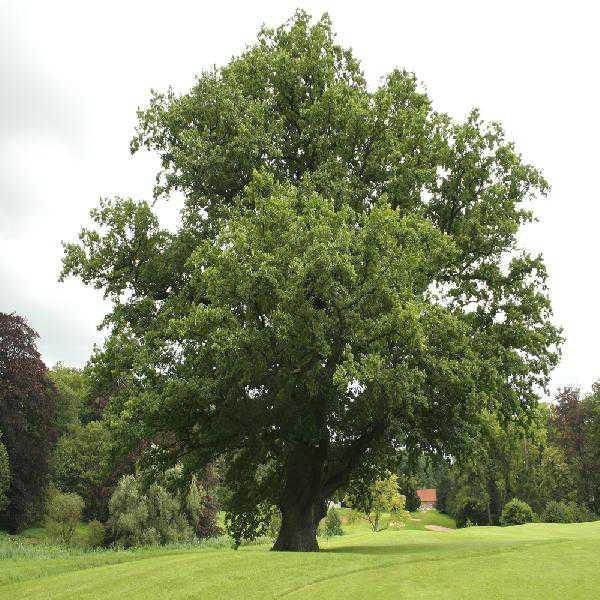 дуб
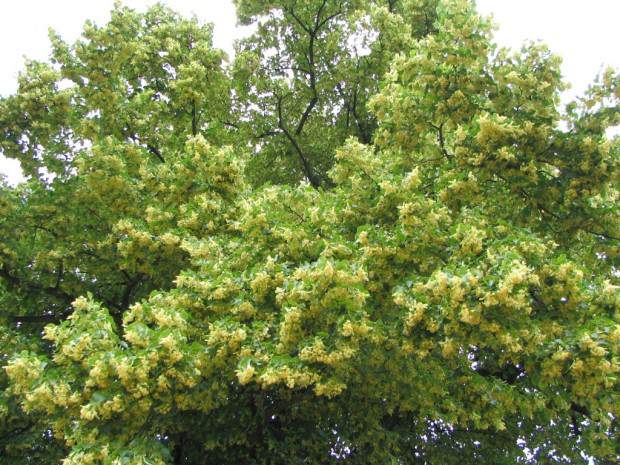 липа
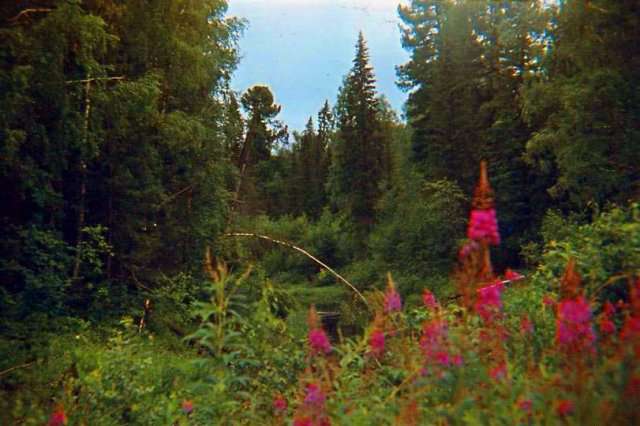 Тайга – это густой лес, в котором  очень мало света. тайга отличается богатым животным миром. В ней множество различных птиц.
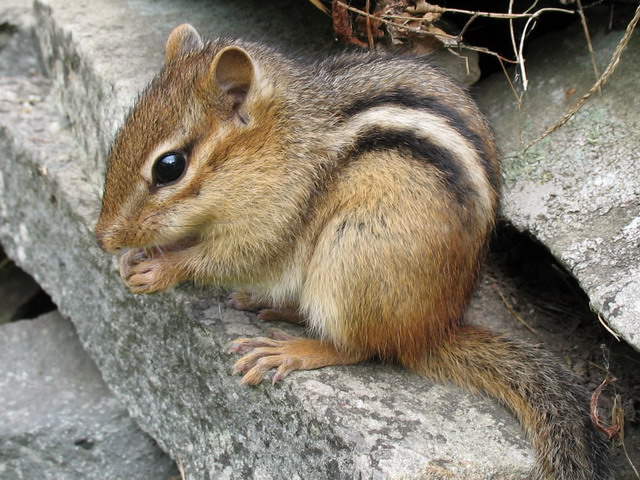 бурундук
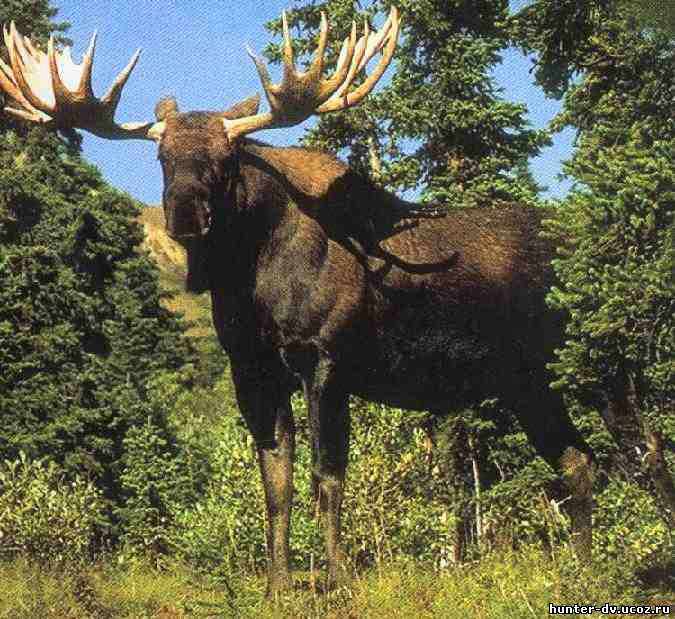 лось
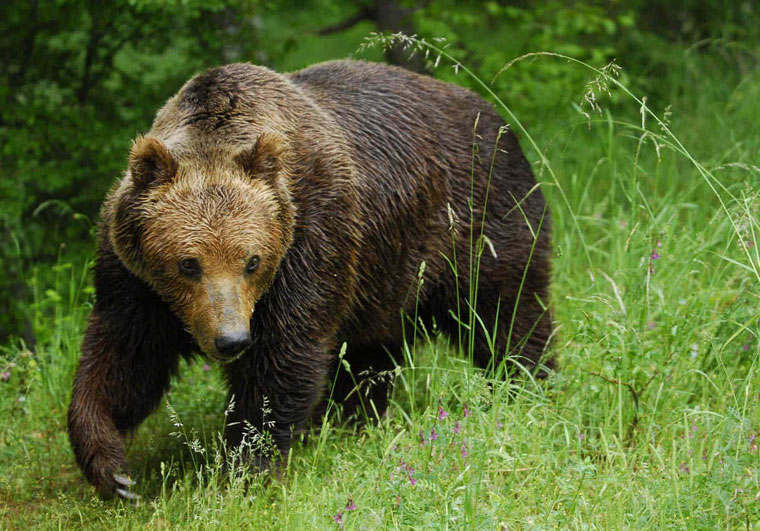 медведь
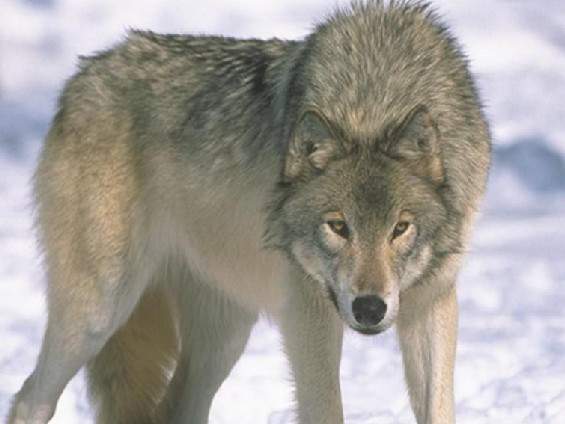 Волк
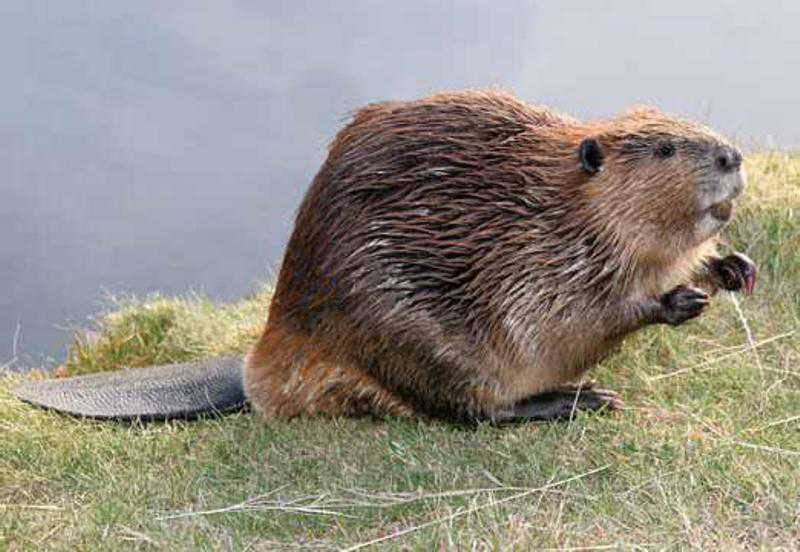 бобр
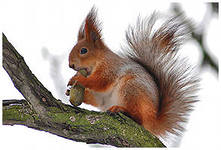 белка
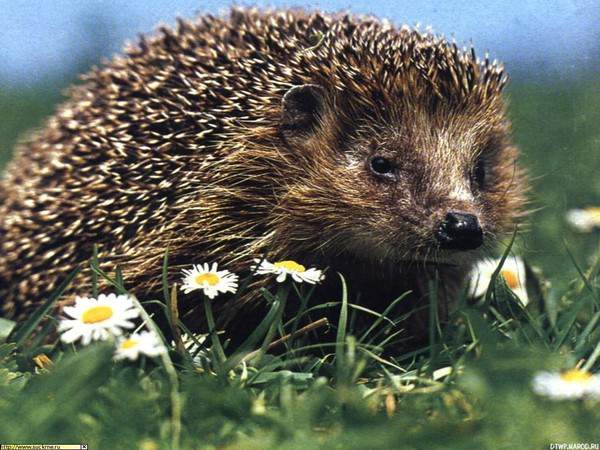 Еж
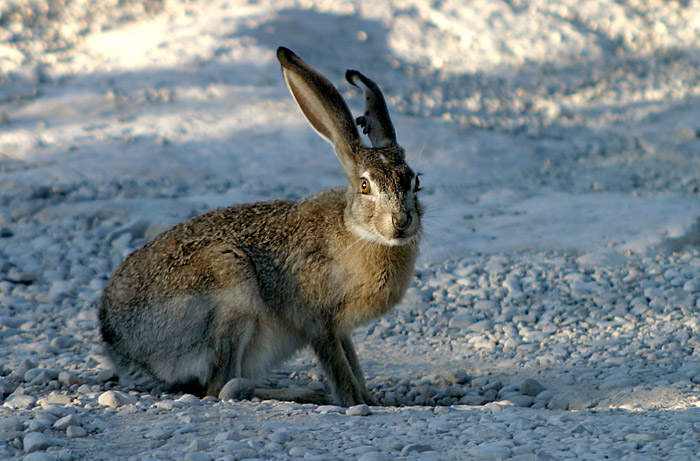 заяц
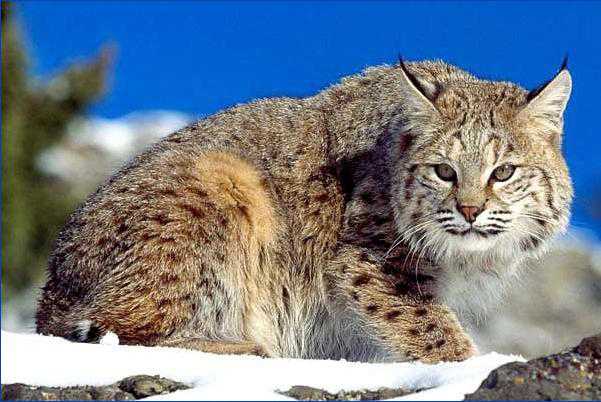 рысь
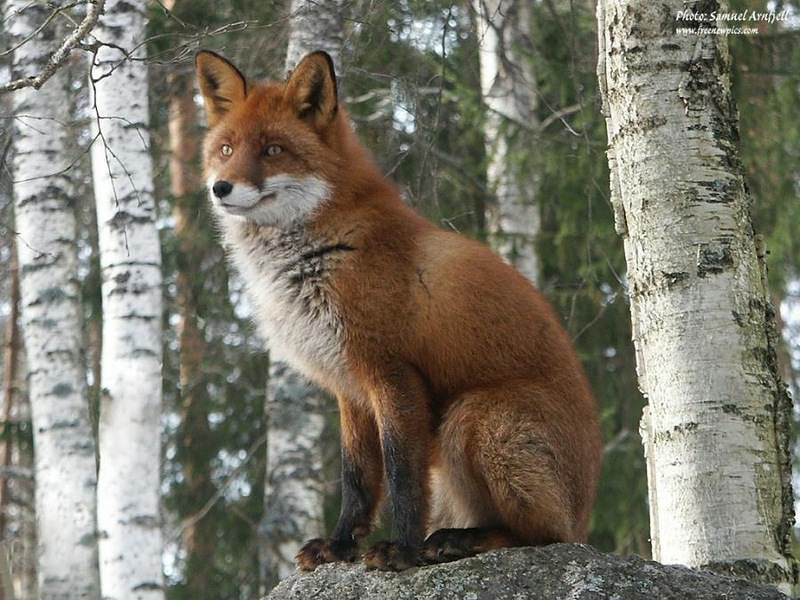 лиса
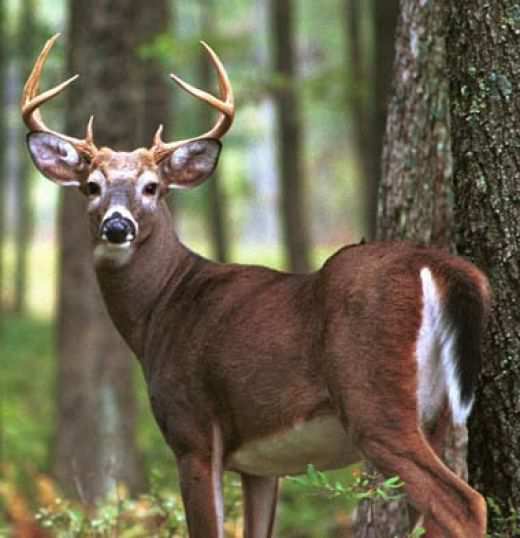 олень